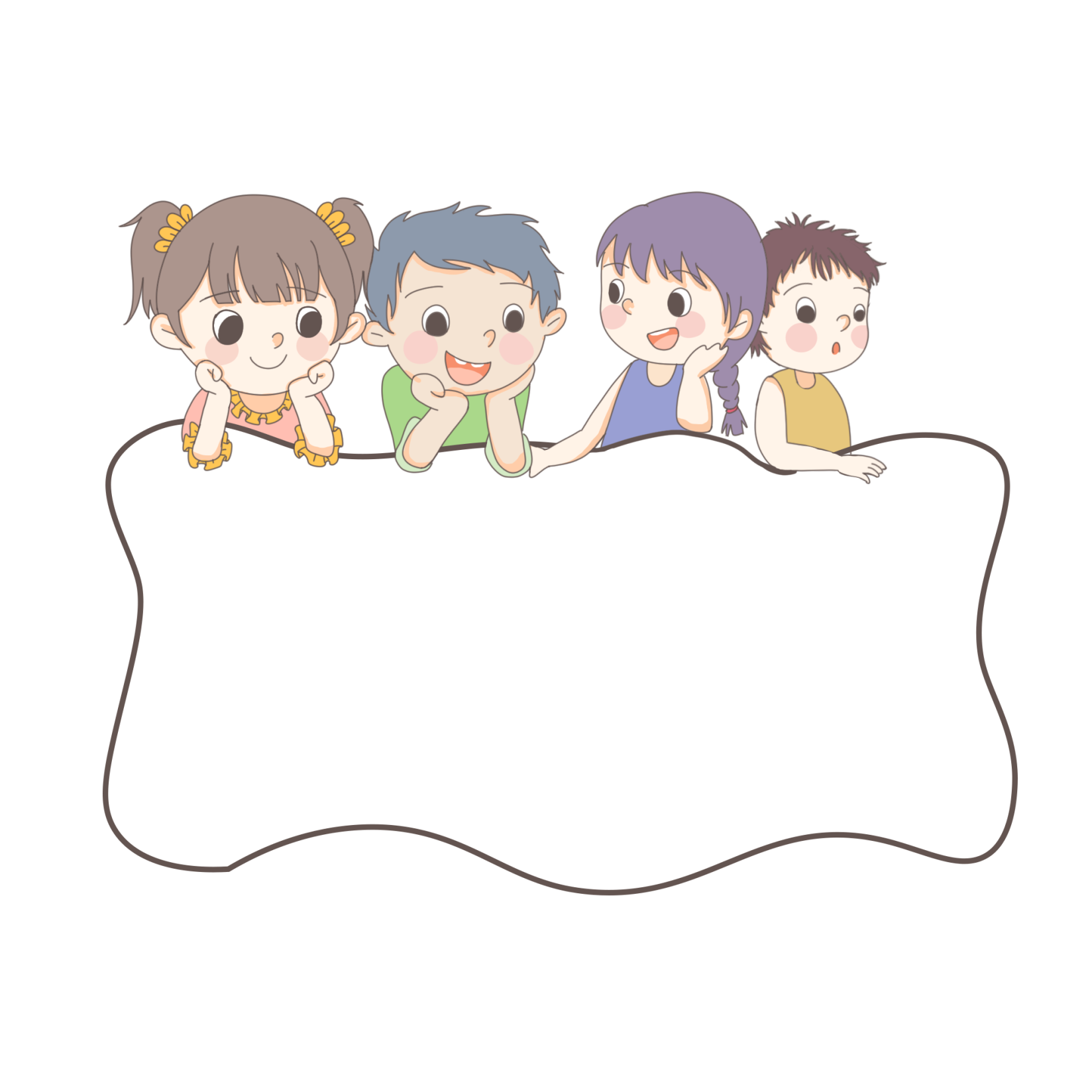 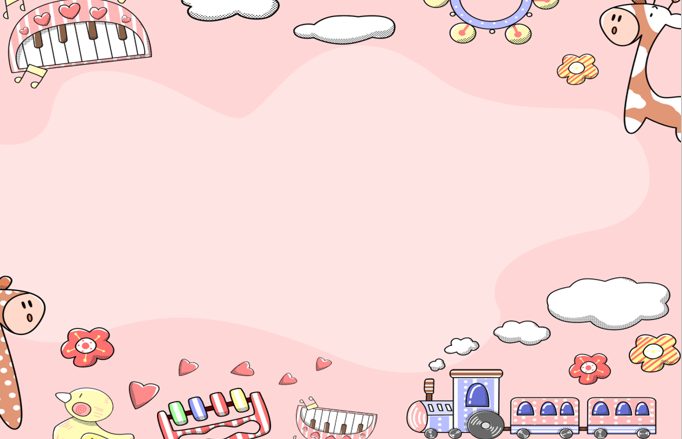 KHỞI ĐỘNG
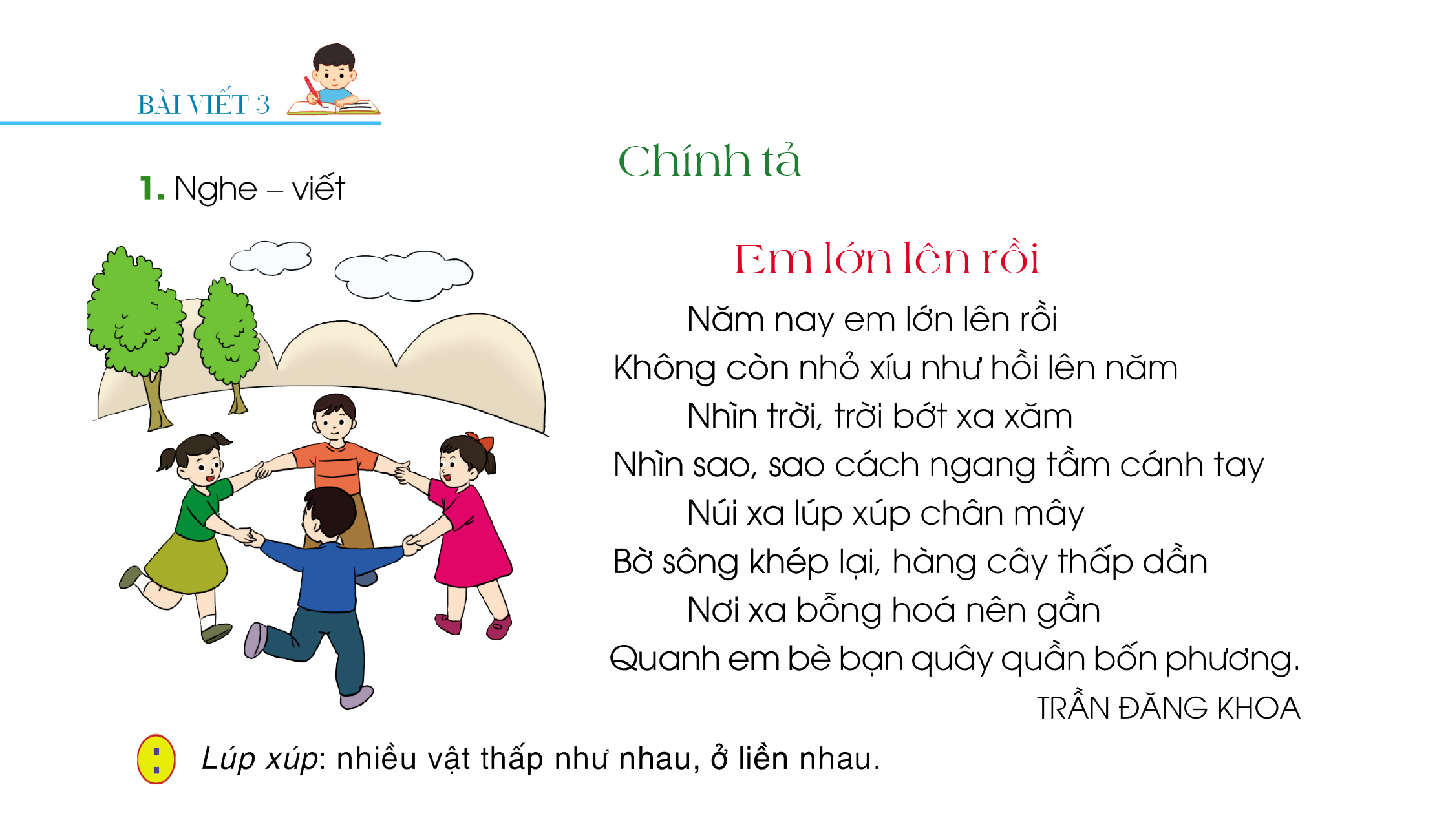 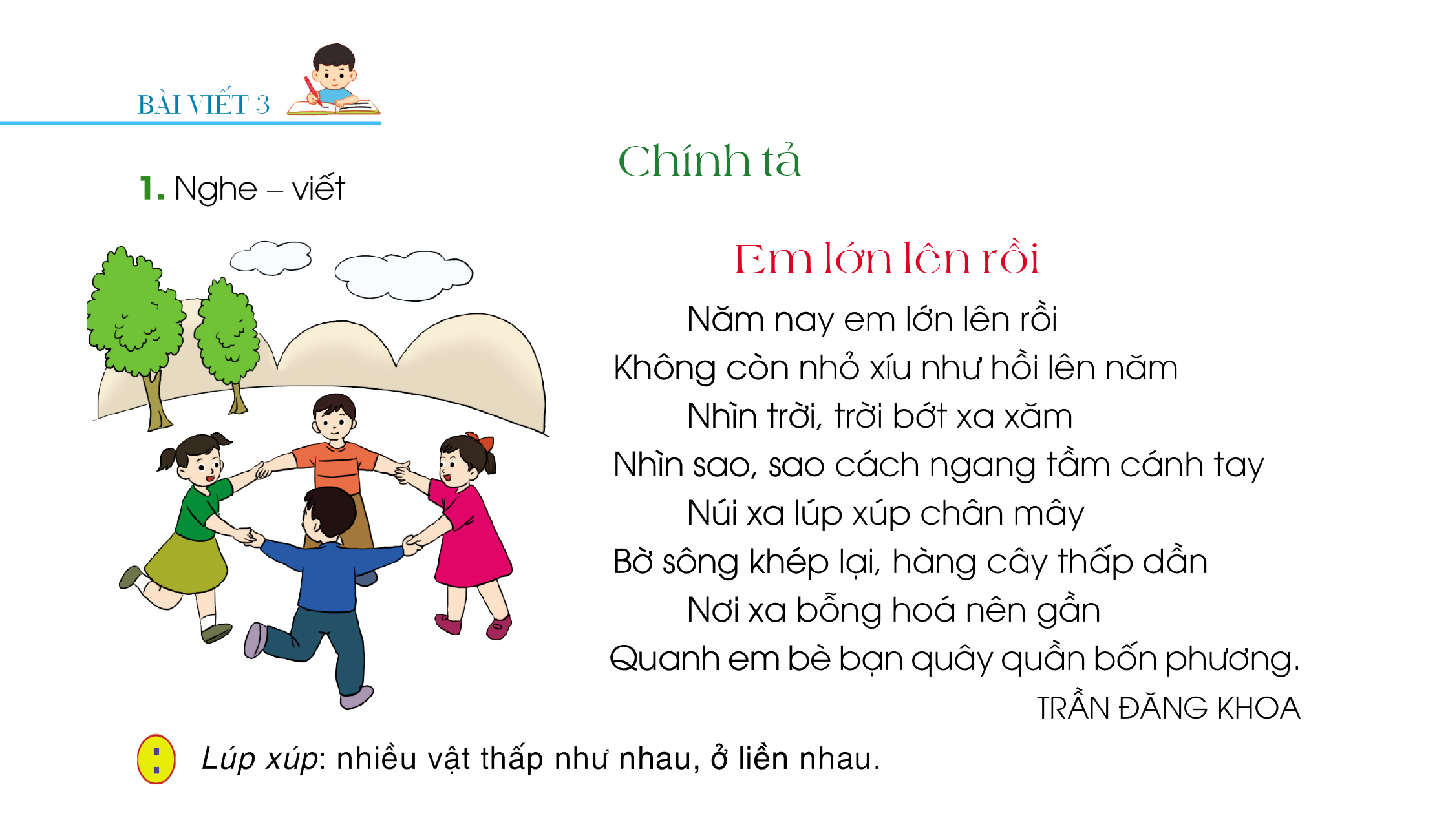 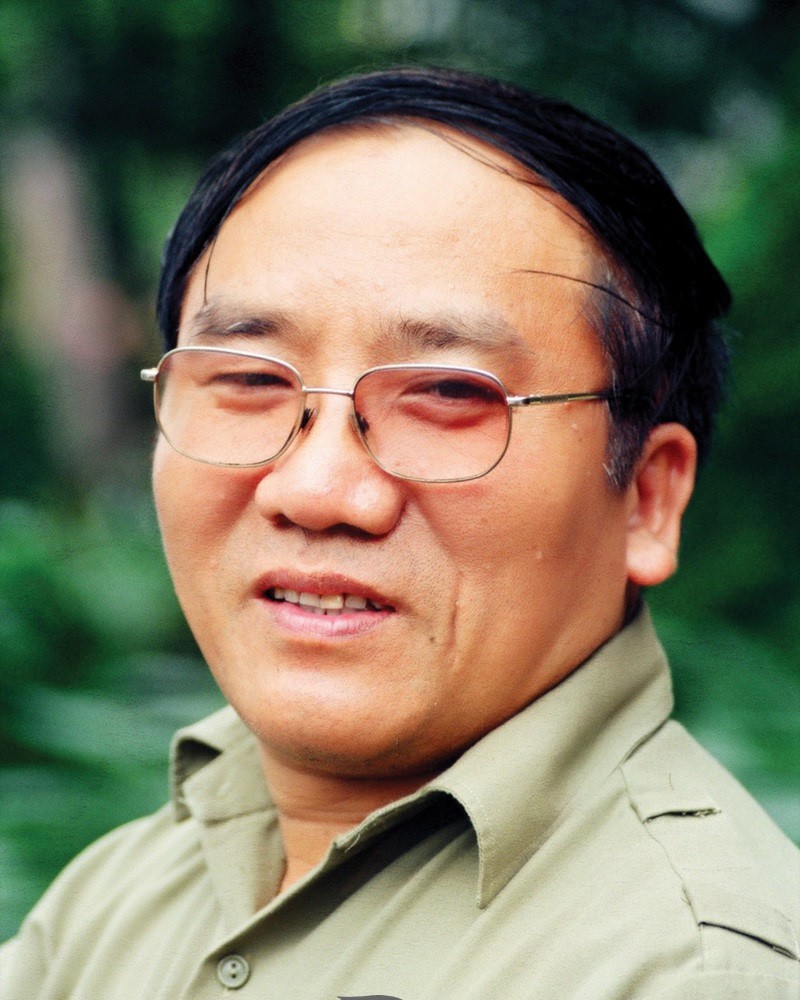 Trần Đăng Khoa, quê làng Trực Trì, xã Quốc Tuấn, huyện Nam Sách, tỉnh Hải Dương, là một nhà thơ, nhà báo, biên tập viên Tạp chí Văn nghệ Quân đội, Phó chủ tịch Hội Nhà văn Việt Nam.
Ngày/nơi sinh: 24 tháng 4, 1958 (64 tuổi), Quốc Tuấn
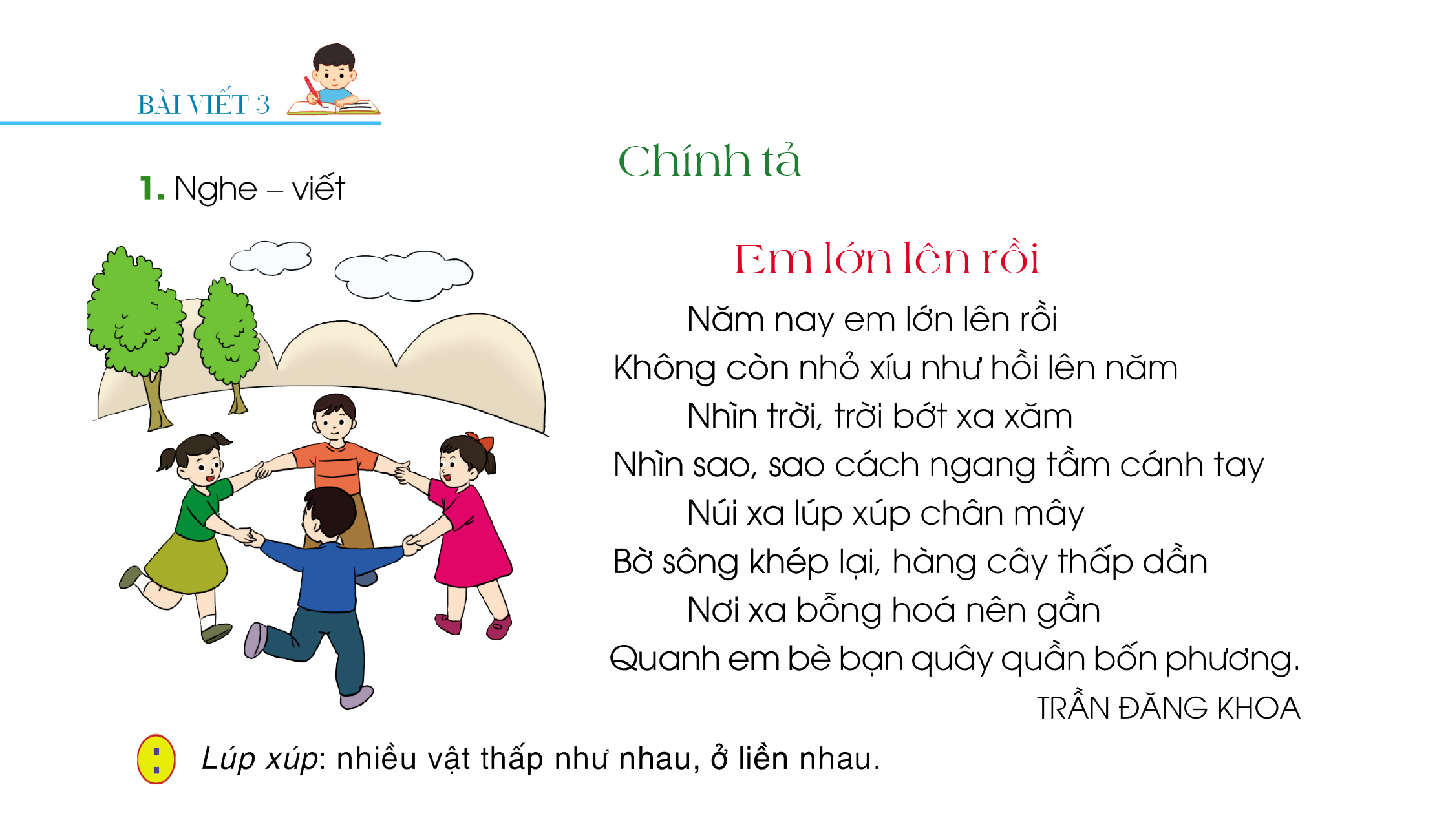 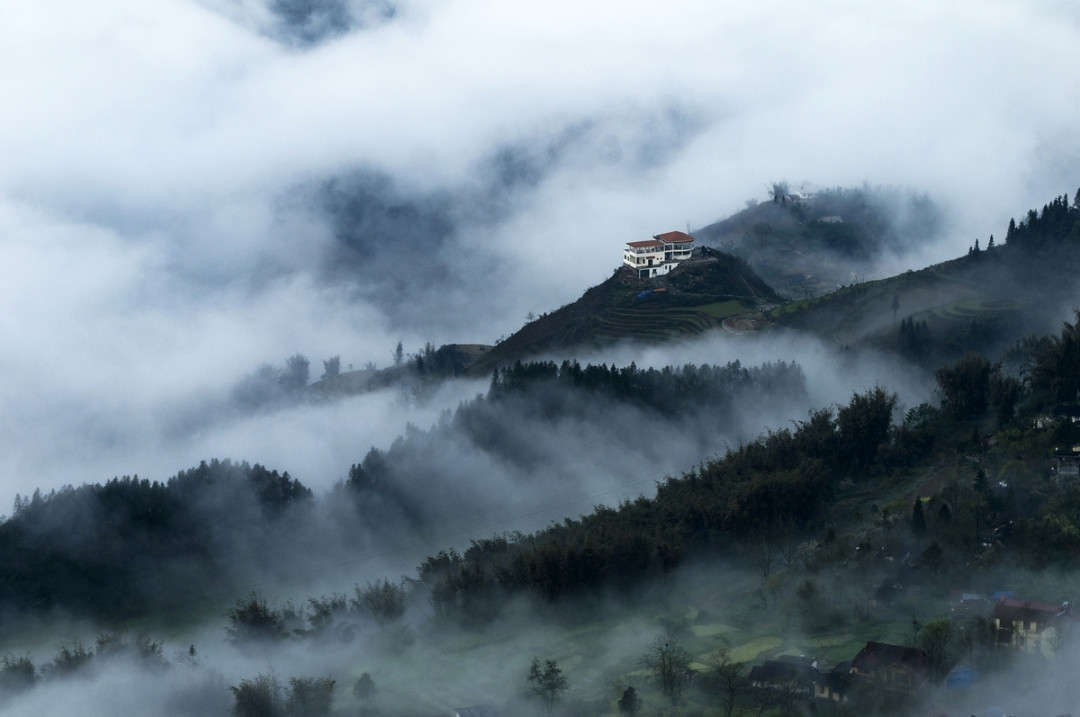 Viết từ khó: lúp xúp, quay quần,..
Bài thơ gồm mấy câu?
Các chữ cái đầu dòng được viết như thế nào?
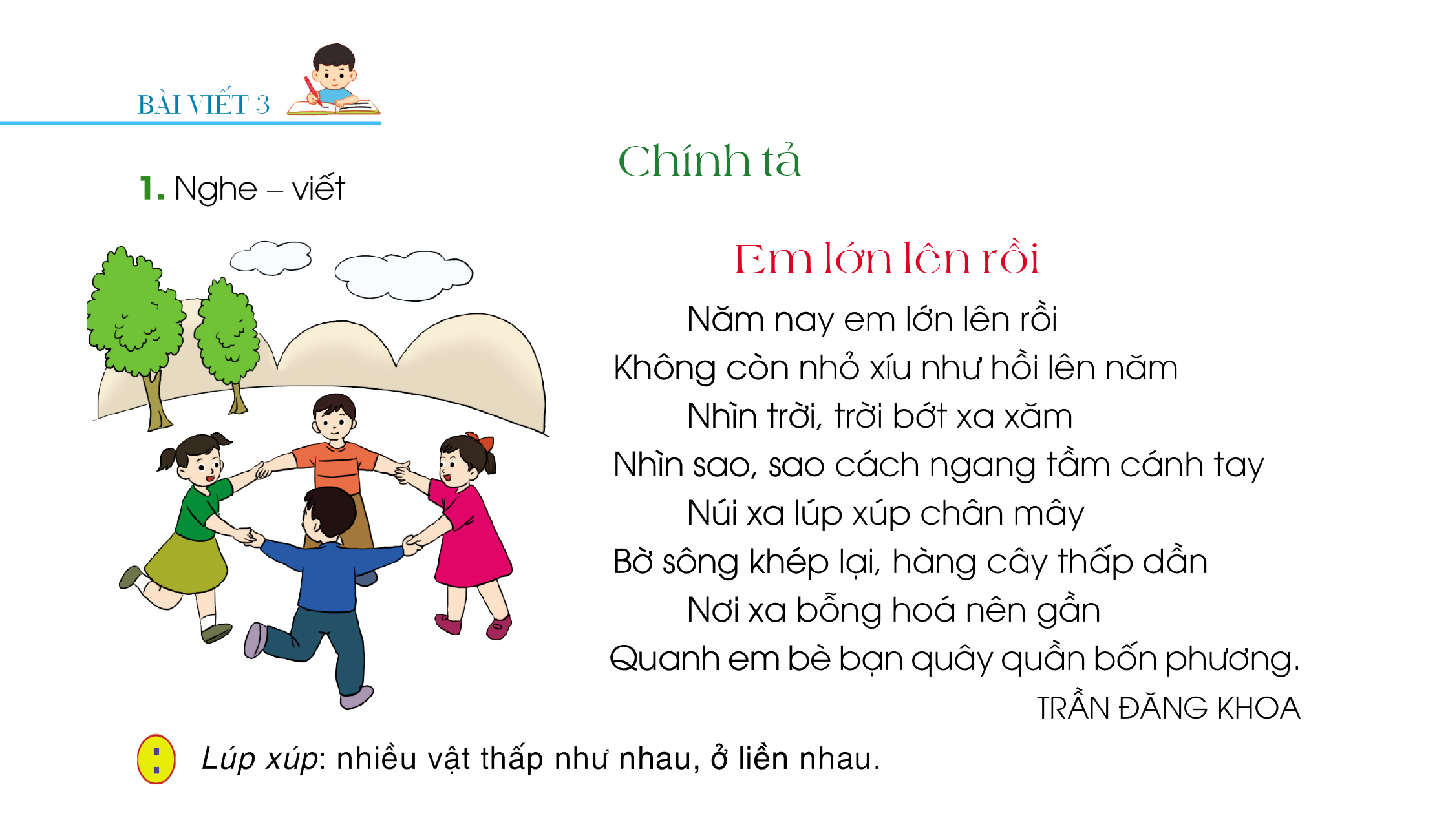 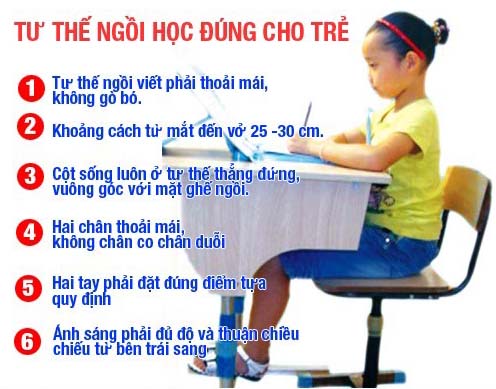 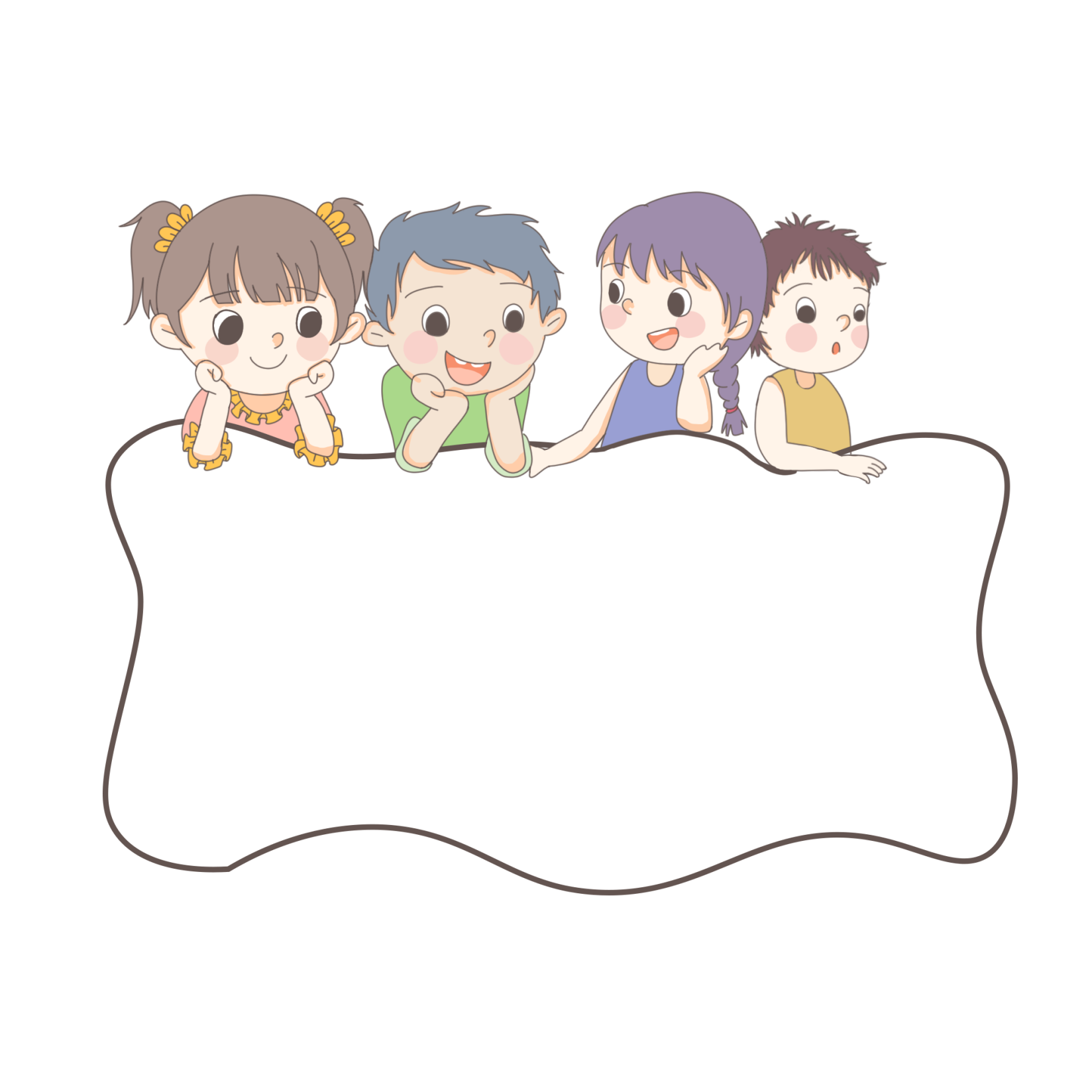 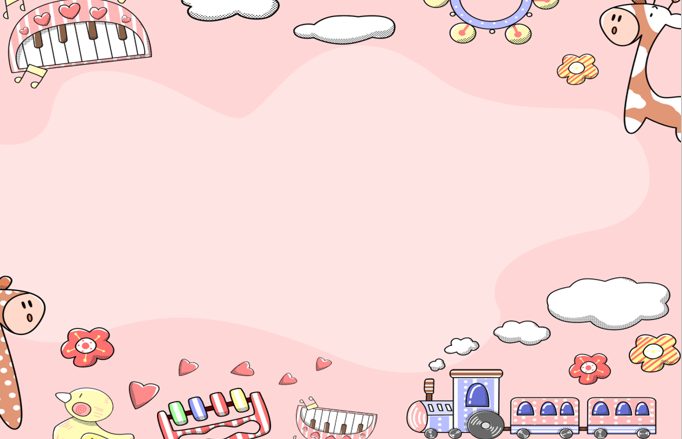 Học sinh
 nghe viết
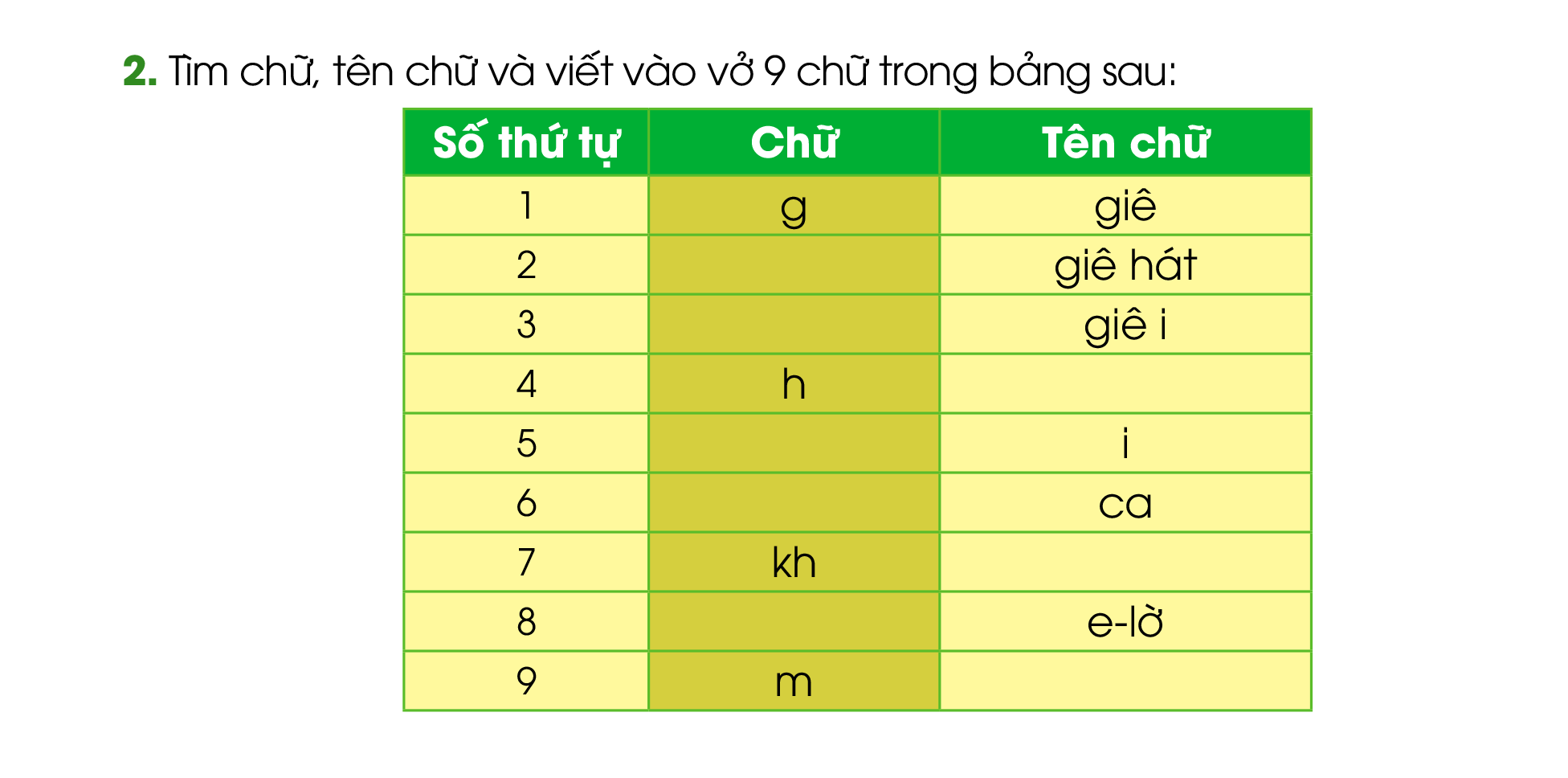 gh
gi
hát
i
k
khờ
l
mờ
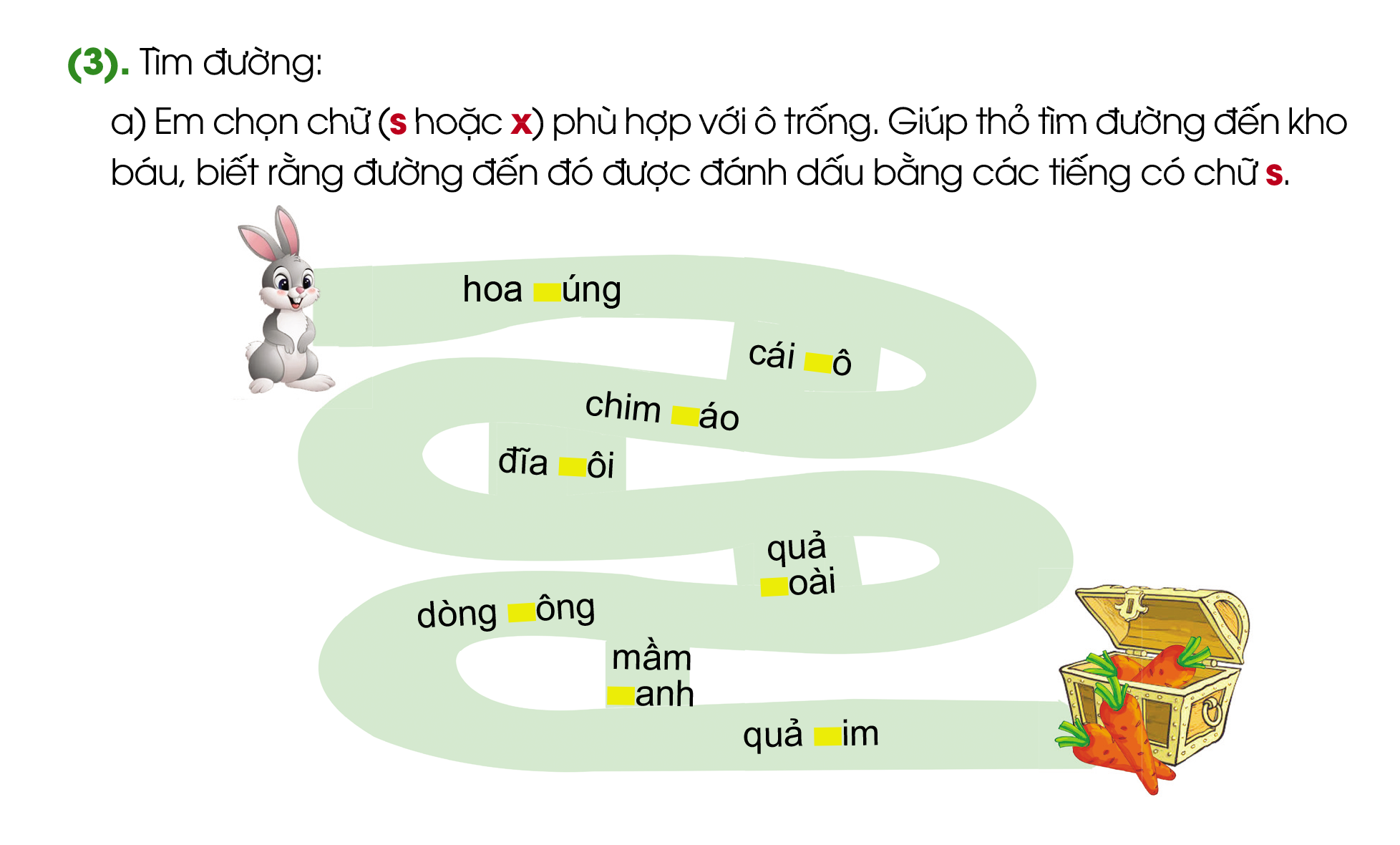 s
x
s
x
Học sinh tìm them ngoài bài tiếng bắt đầu bằng s( x).
x
s
x
s
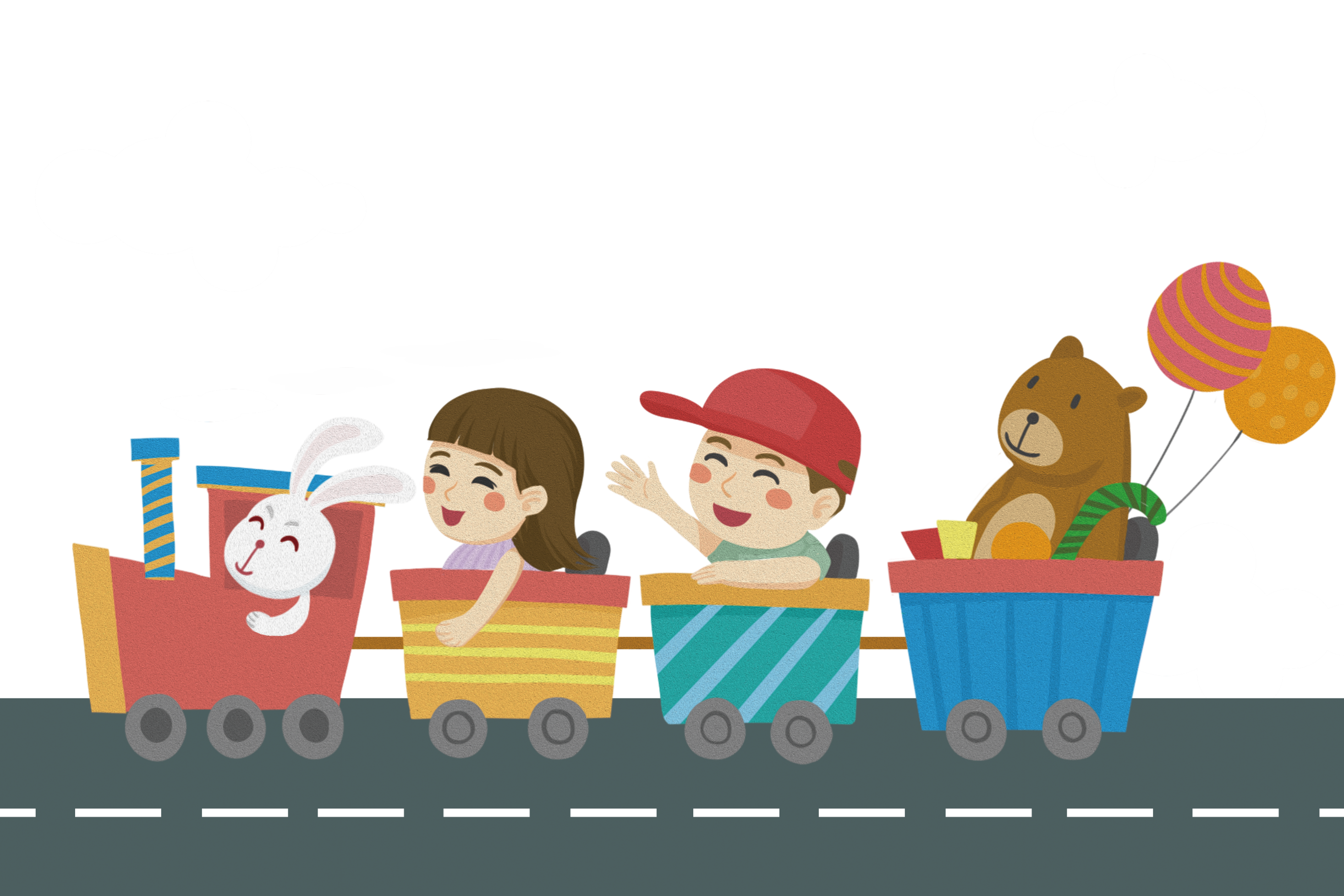 T¹m biÖt c¸c em